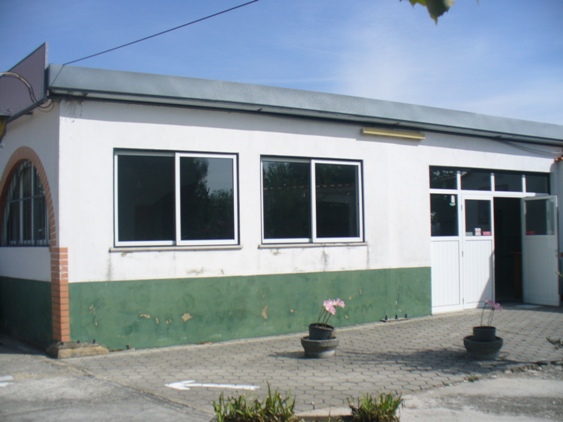 Ténis de Mesa – 1º Ciclo
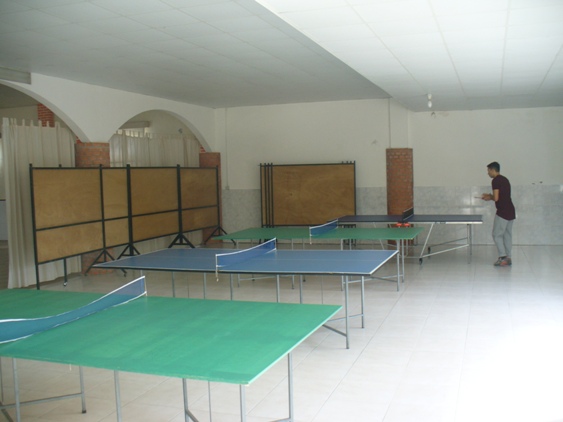 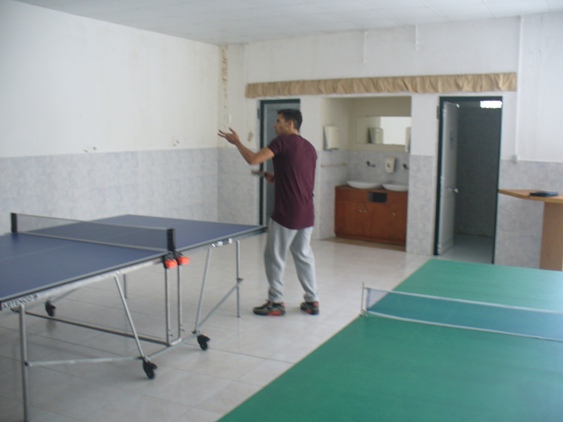 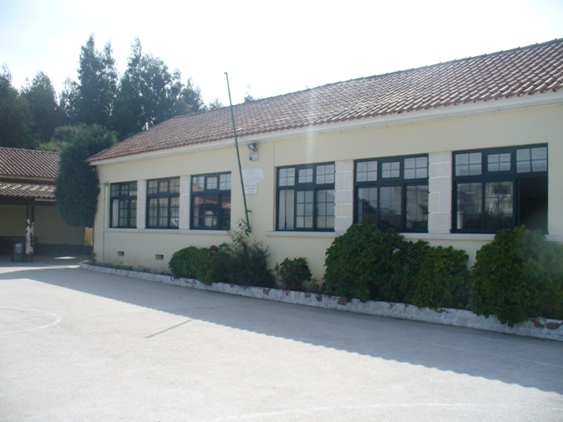 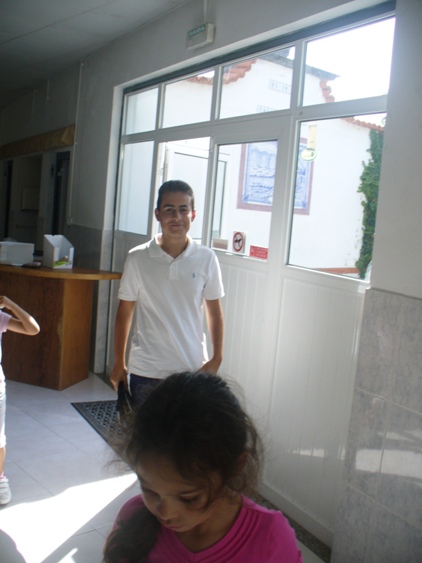 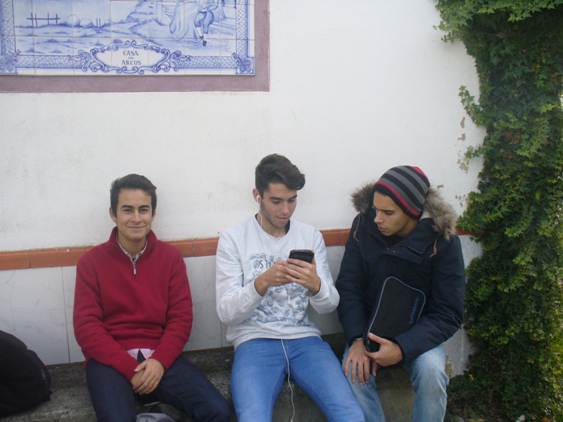 Monitores
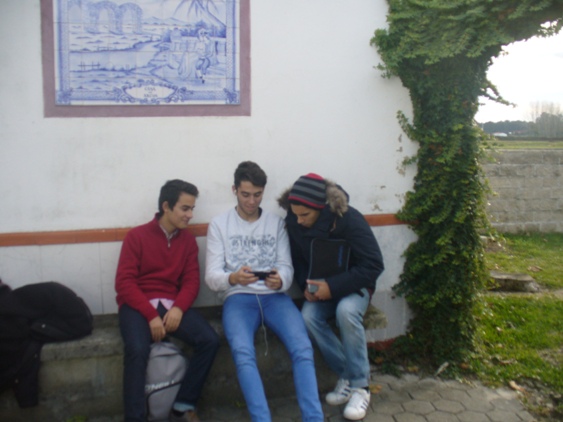 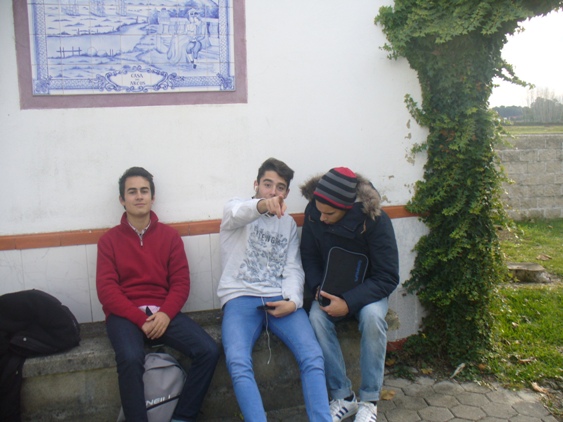 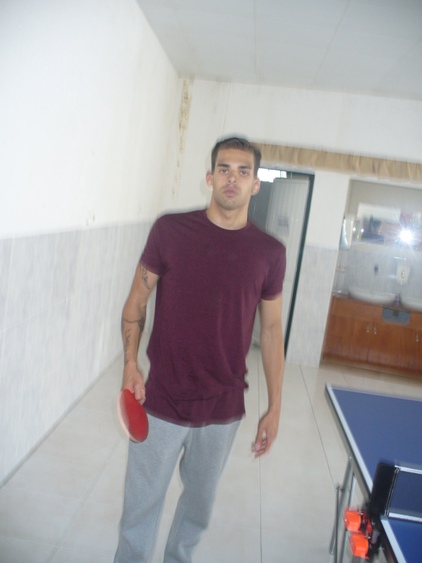